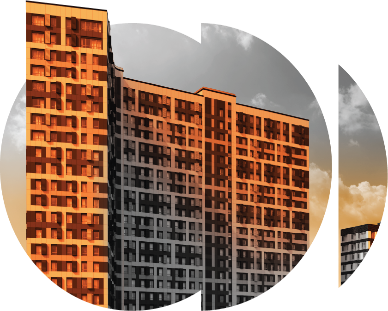 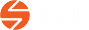 Размер комиссионного вознаграждения (КВ),
при заключении договора бронирования с 04.12.2023 по 31.12.2023
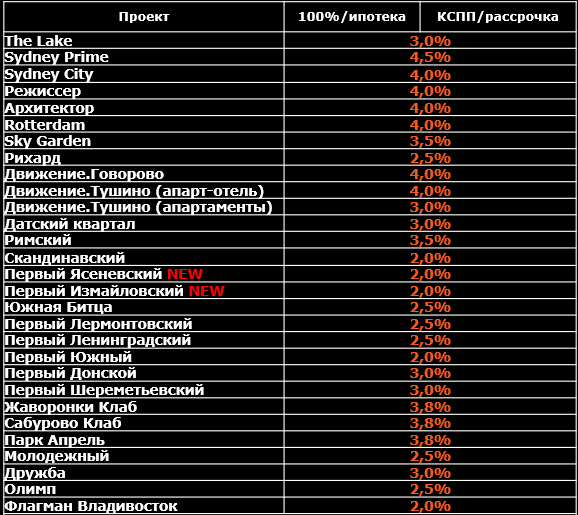 ПРИМЕЧАНИЕ:
Комиссия рассчитывается из стоимости ОН в договоре реализации
При реализации в отчетном периоде ОН на сумму свыше 500 млн.руб., вознаграждение увеличивается на 0,5% (иск. ЖК «Парк Апрель», Sydney Prime, Жаворонки Клаб, Сабурово Клаб).
Комиссия за реализацию квартир из объема инвестора по проекту Южная Битца-1%
Комиссия при использовании сертификата на субсидию от ГБУ г. Москвы-1,5%
При покупке по траншевой ипотеке в проектах Парк Апрель, Жаворонки Клаб, Сабурово Клаб комиссия выплачивается исходя из суммы поступлений денежных средств (ПВ+транш): 0,5 КВ при поступлении до 50% стоимости недвижимости и  доплата 0,5 КВ при поступлении более 50% стоимости недвижимости. 
При покупке по акции «Кэшбэк от Застройщика» от ГК ФСК вознаграждение выплачивается с коэффициентом 0,8 к установленному вознаграждению.
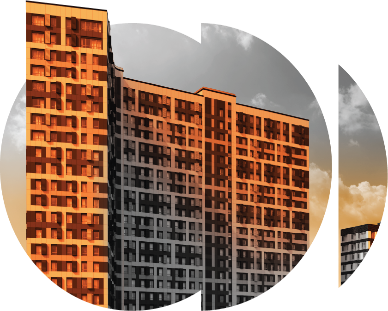 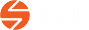 Размер комиссионного вознаграждения (КВ),
при заключении договора бронирования с 01.11.2023 по 03.12.2023
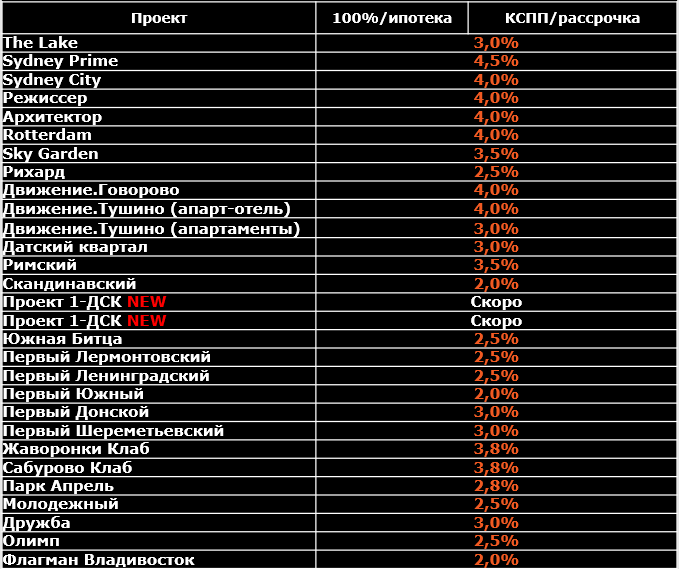 ПРИМЕЧАНИЕ:
Комиссия рассчитывается из стоимости ОН в договоре реализации
При реализации в отчетном периоде ОН на сумму свыше 500 млн.руб., вознаграждение увеличивается на 0,5% (иск. ЖК «Парк Апрель», Sydney Prime, Жаворонки Клаб, Сабурово Клаб).
Комиссия за реализацию квартир из объема инвестора по проекту Южная Битца-1%
Комиссия при использовании сертификата на субсидию от ГБУ г. Москвы-1,5%
При покупке по траншевой ипотеке в проектах Парк Апрель, Жаворонки Клаб, Сабурово Клаб комиссия выплачивается исходя из суммы поступлений денежных средств (ПВ+транш): 0,5 КВ при поступлении до 50% стоимости недвижимости и  доплата 0,5 КВ при поступлении более 50% стоимости недвижимости. 
При покупке по акции «Кэшбэк от Застройщика» от ГК ФСК вознаграждение выплачивается с коэффициентом 0,8 к установленному вознаграждению.
Размер комиссионного вознаграждения (КВ),
при заключении договора бронирования с 01.09.2023 по 31.10.2023
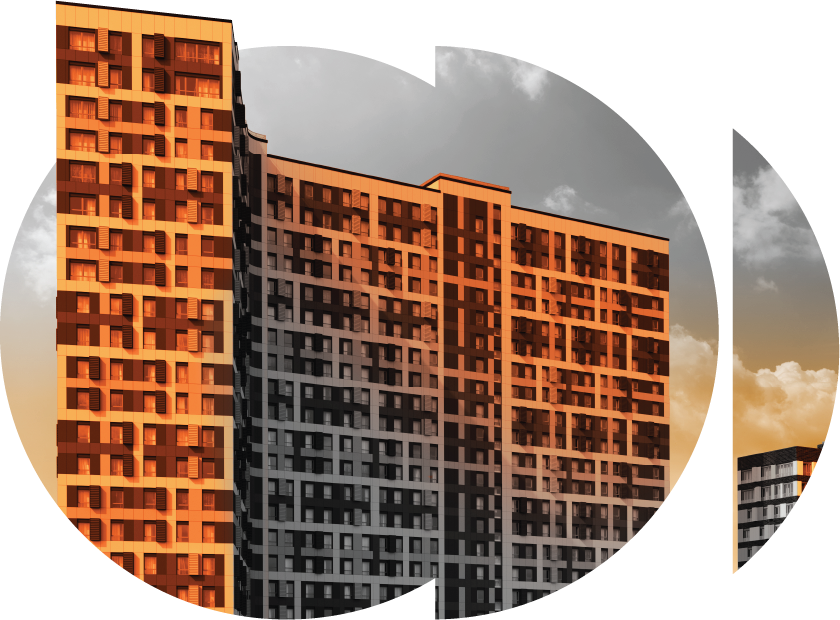 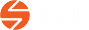 Размер комиссионного вознаграждения (КВ),
при заключении договора бронирования с 01.07.2023 по 31.08.2023
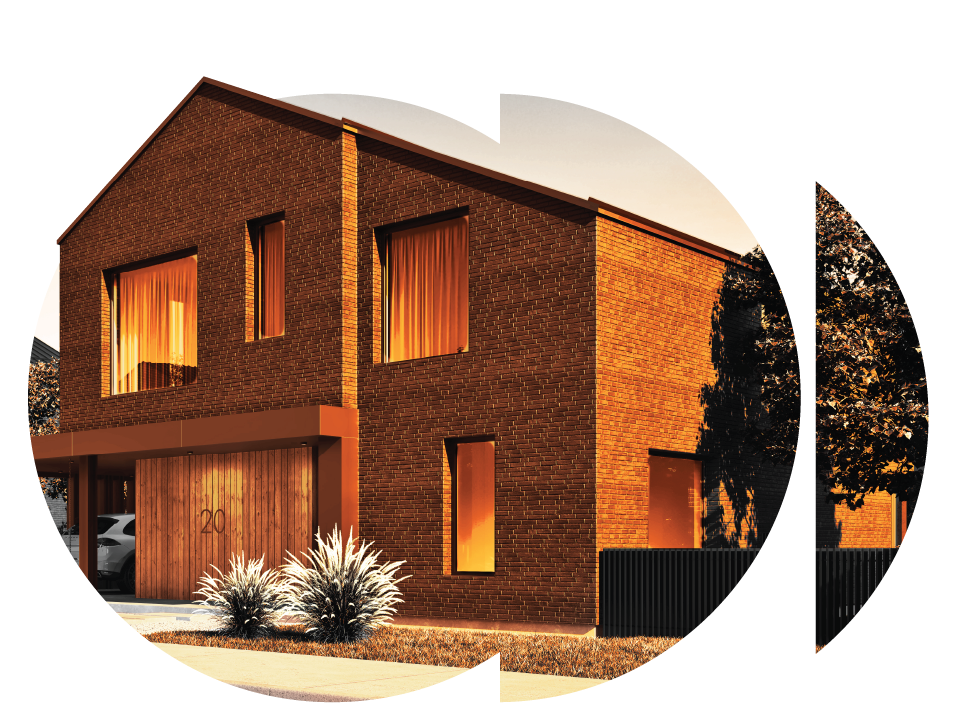 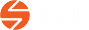 Размер комиссионного вознаграждения (КВ),
при заключении договора бронирования с 01.06.2023 по 30.06.2023
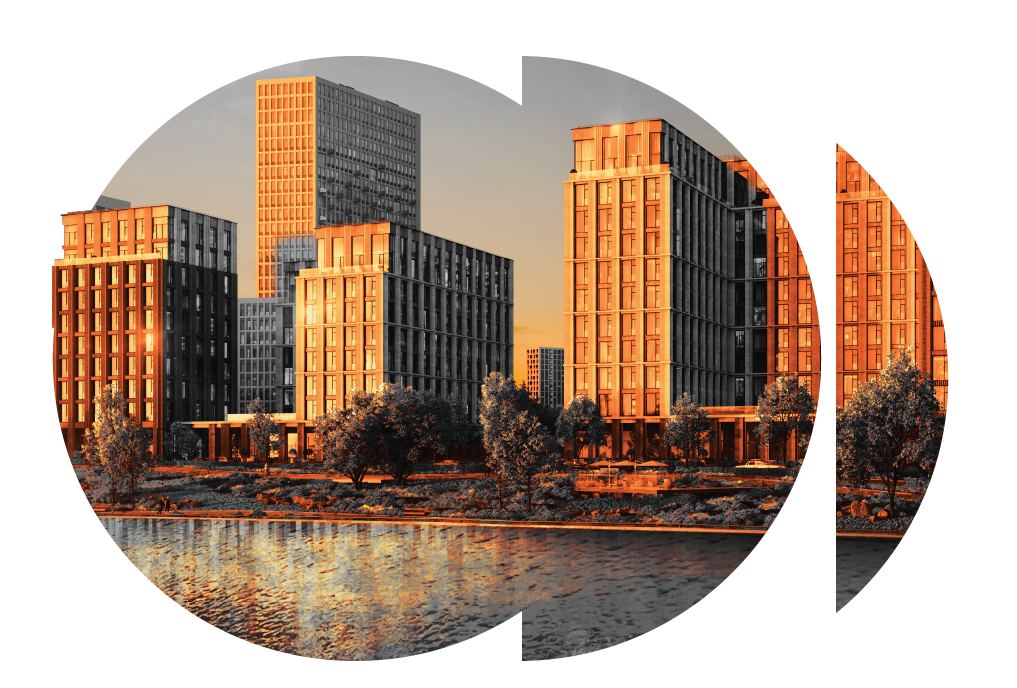 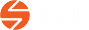 Размер комиссионного вознаграждения (КВ),
при заключении договора бронирования с 01.05.2023 по 31.05.2023
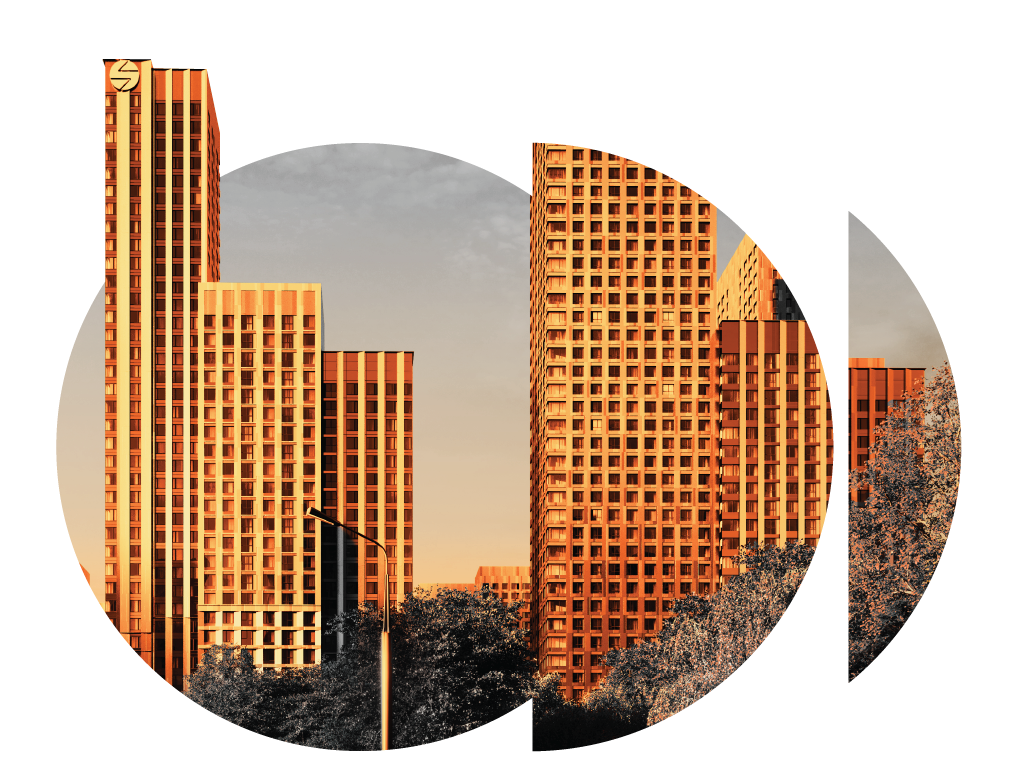 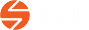 Размер комиссионного вознаграждения (КВ),
при заключении договора бронирования с 14.04.2023 по 30.04.2023
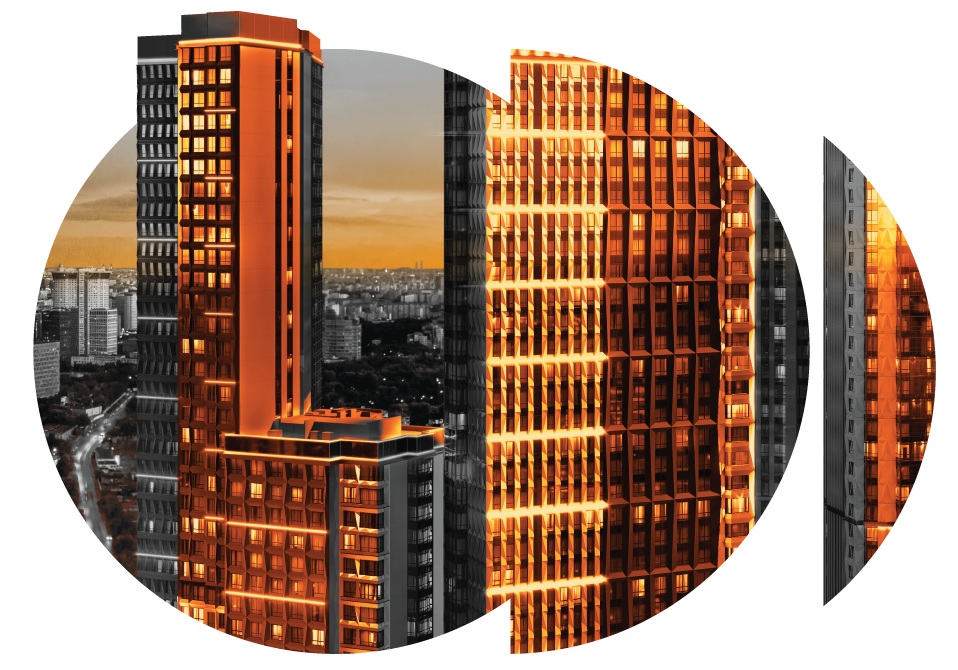 Размер комиссионного вознаграждения (КВ),
при заключении договора бронирования с 01.04.2023 по 13.04.2023
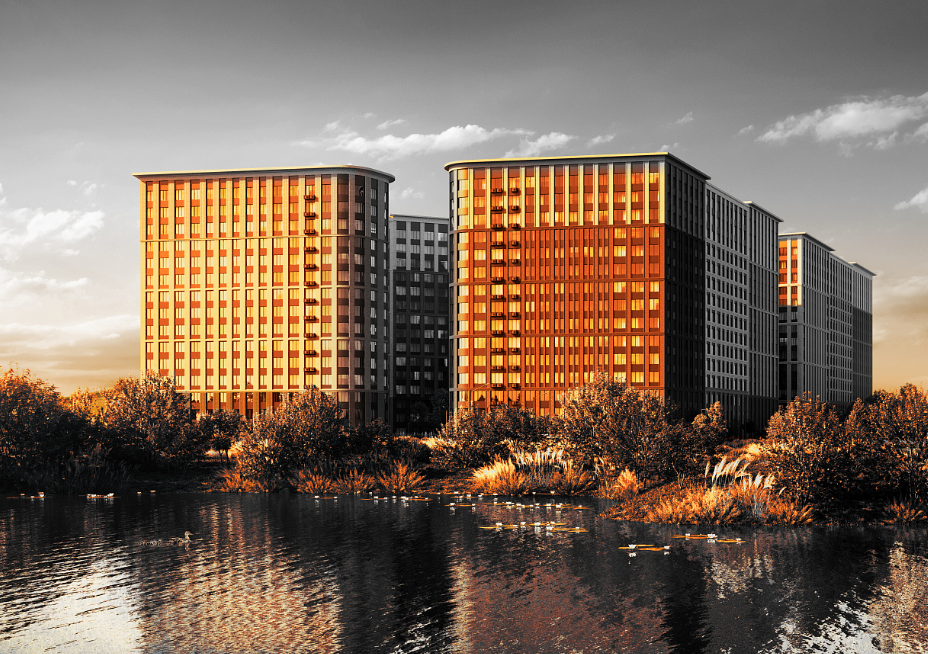 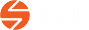 Размер комиссионного вознаграждения (КВ),
при заключении договора бронирования с 21.03.2023 по 31.03.2023
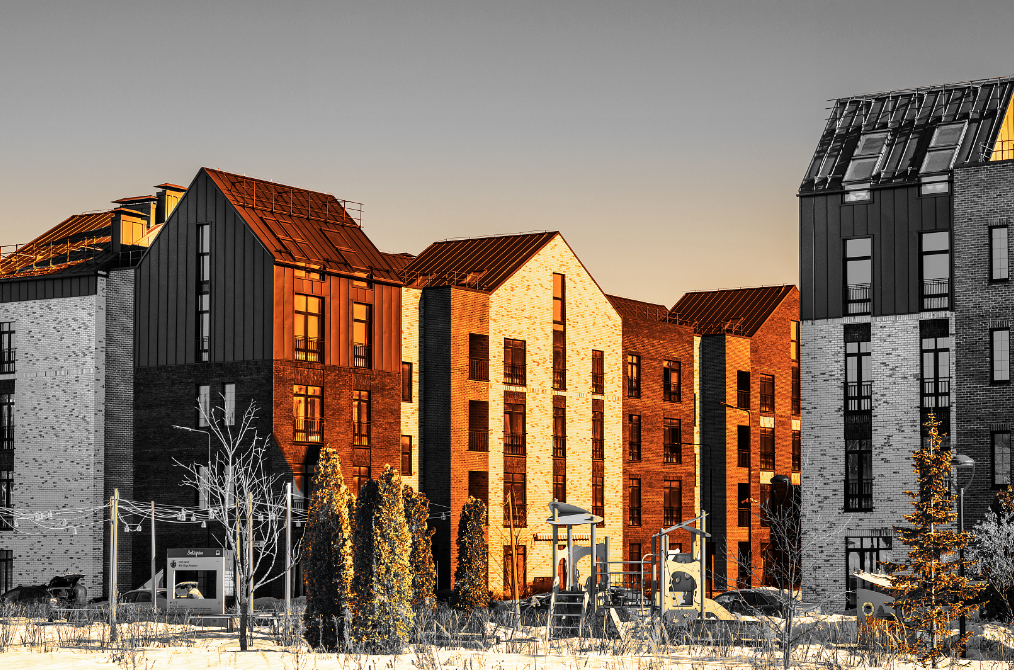 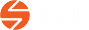 Размер комиссионного вознаграждения (КВ),
при заключении договора бронирования с 01.03.2023 по 21.03.2023
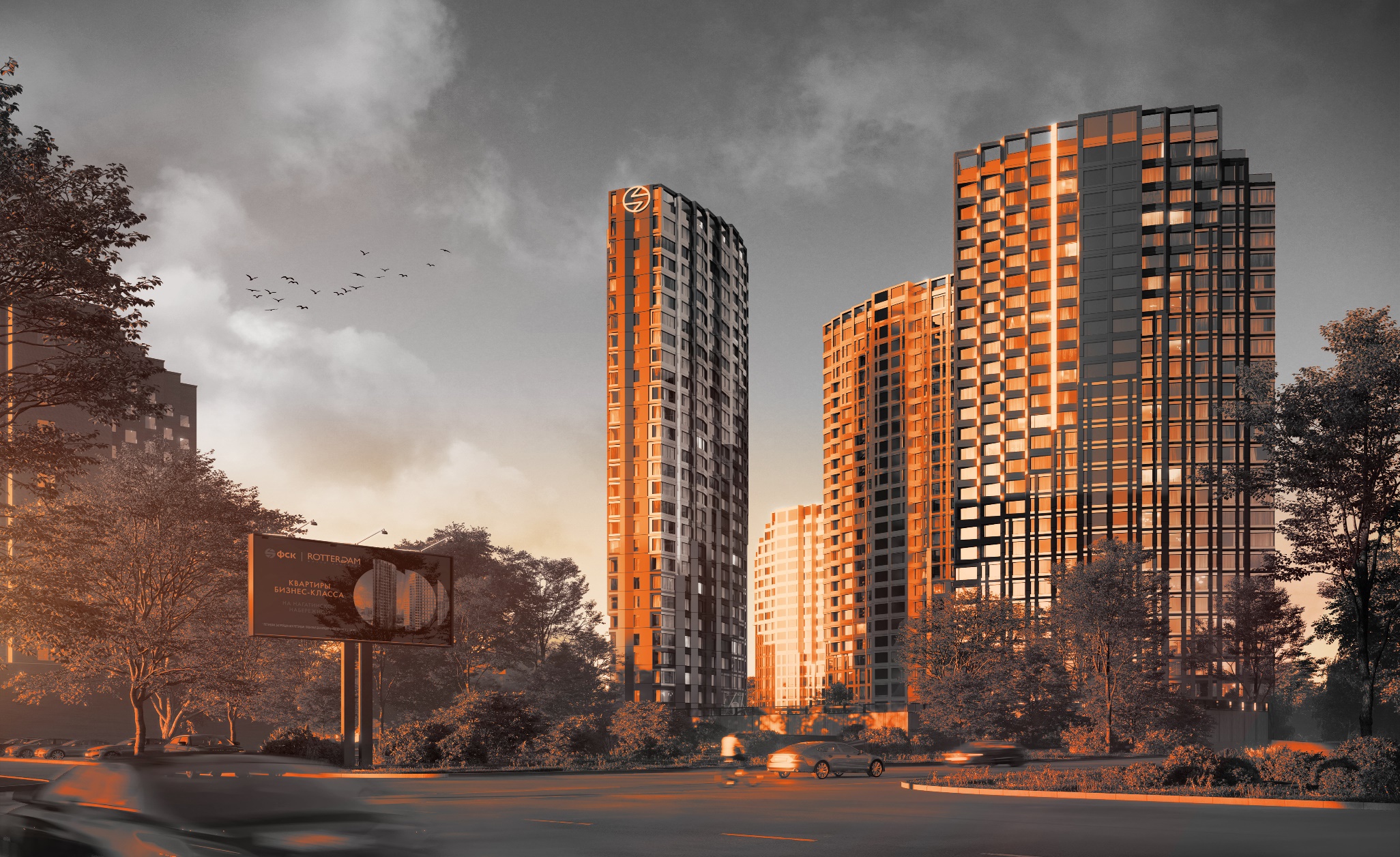 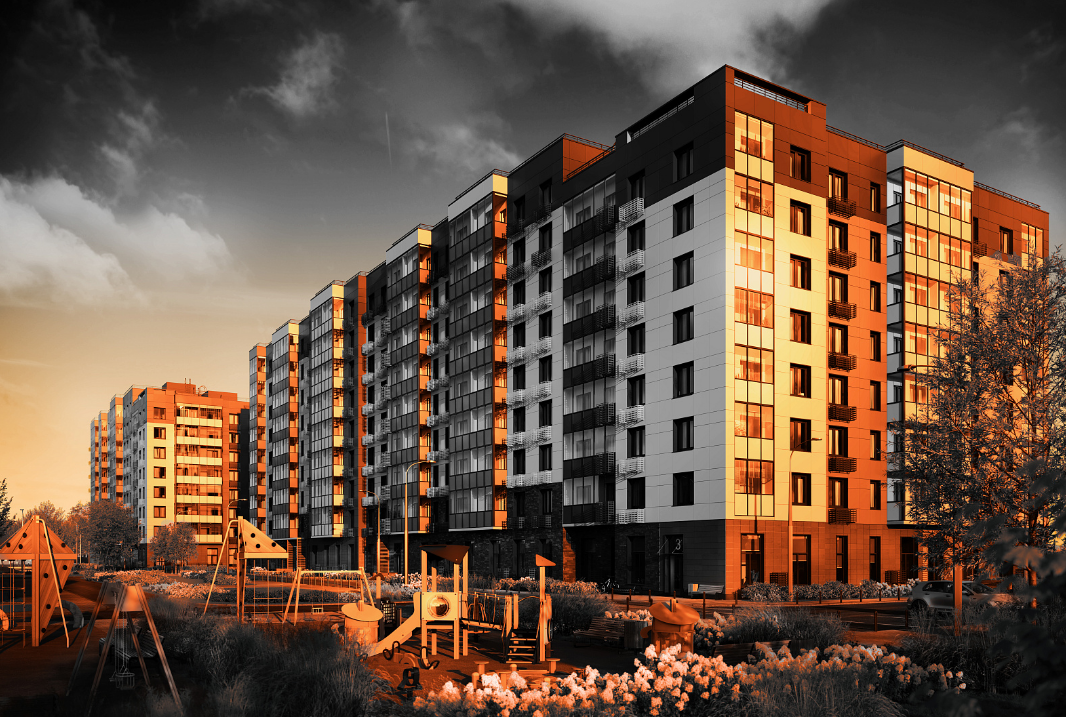 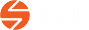 Размер КВ
при заключении договора бронирования с 01.12.2022 по 28.02.2023
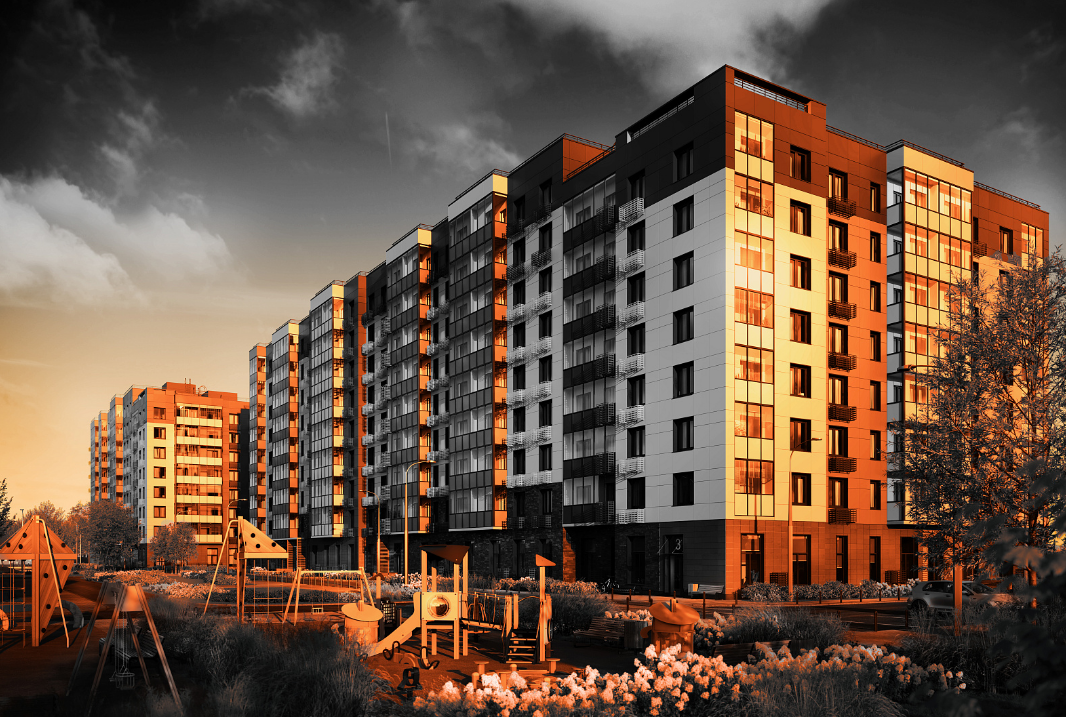 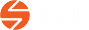 Размер КВ
при заключении договора бронирования с 21.09.2022 по 30.11.2022
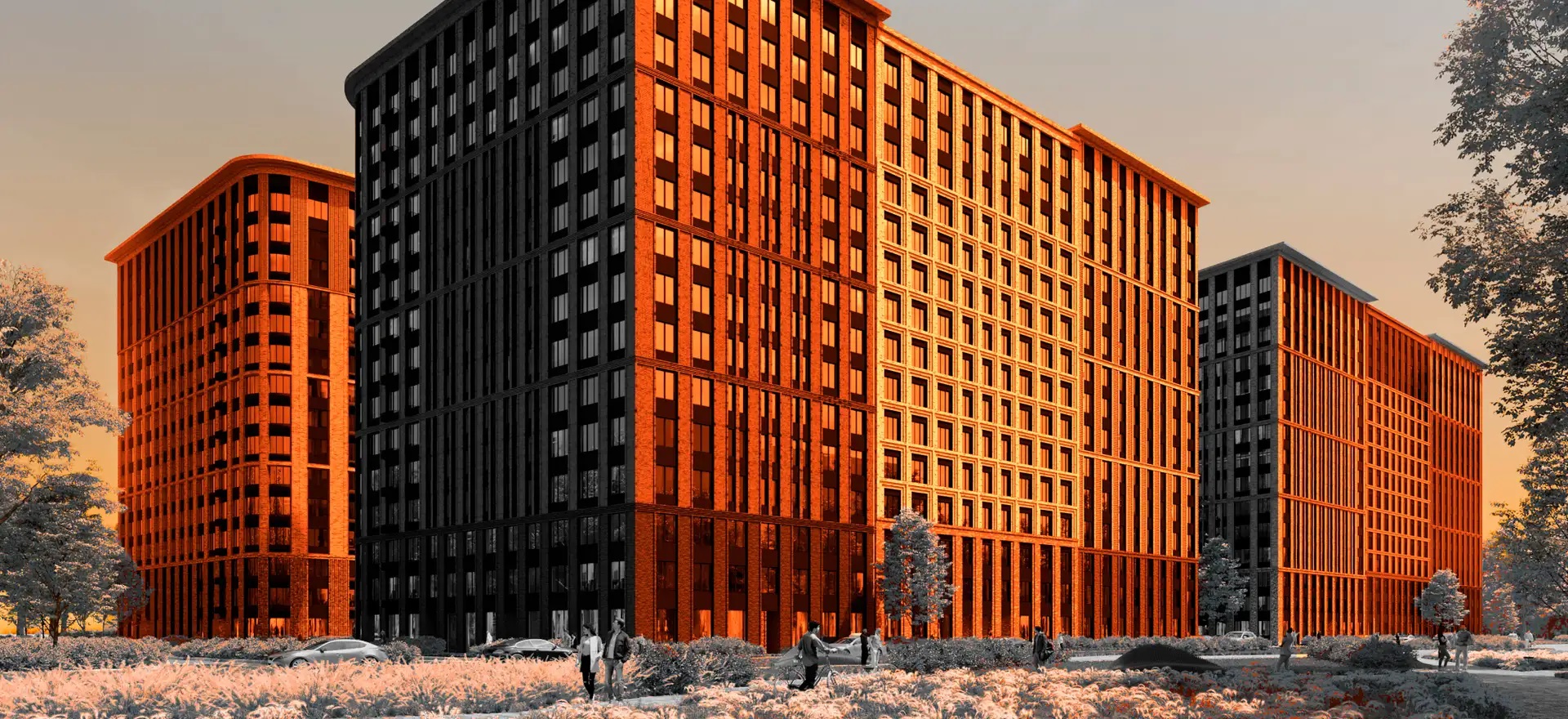 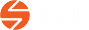 Размер КВ
при заключении договора бронирования с 01.09.2022 по 21.09.2022
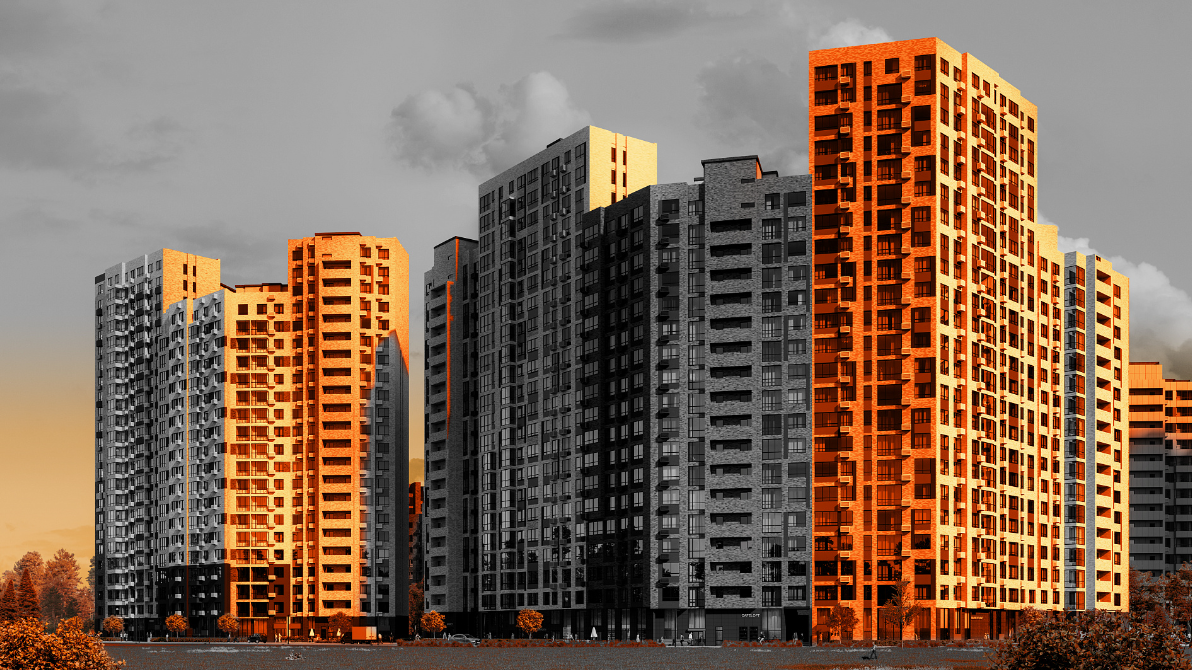 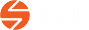 Размер КВ
при заключении договора бронирования с 28.06.2022 по 31.08.2022
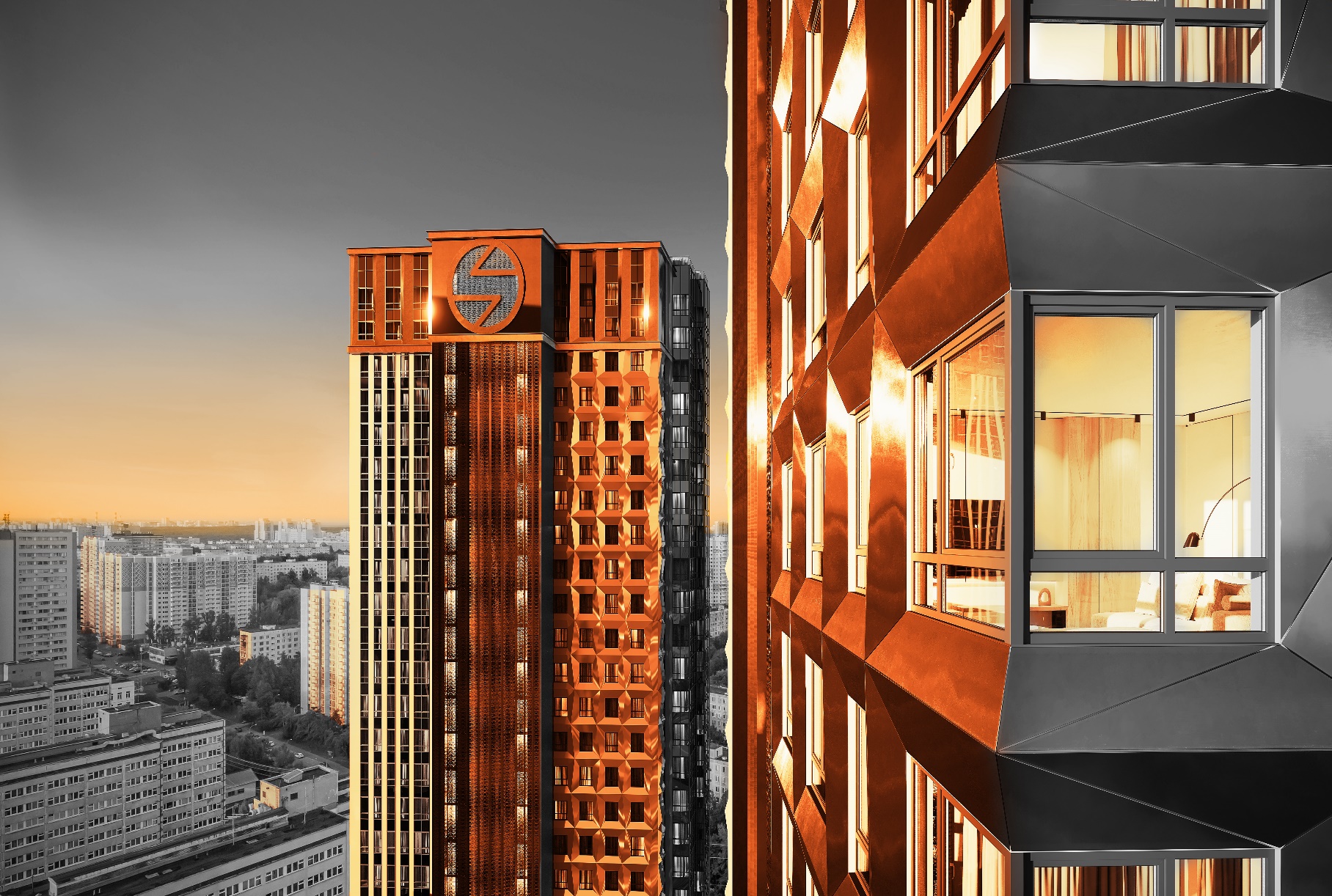 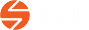 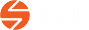 Размер КВ
при заключении договора бронирования с 10.06.2022 по 28.06.2022
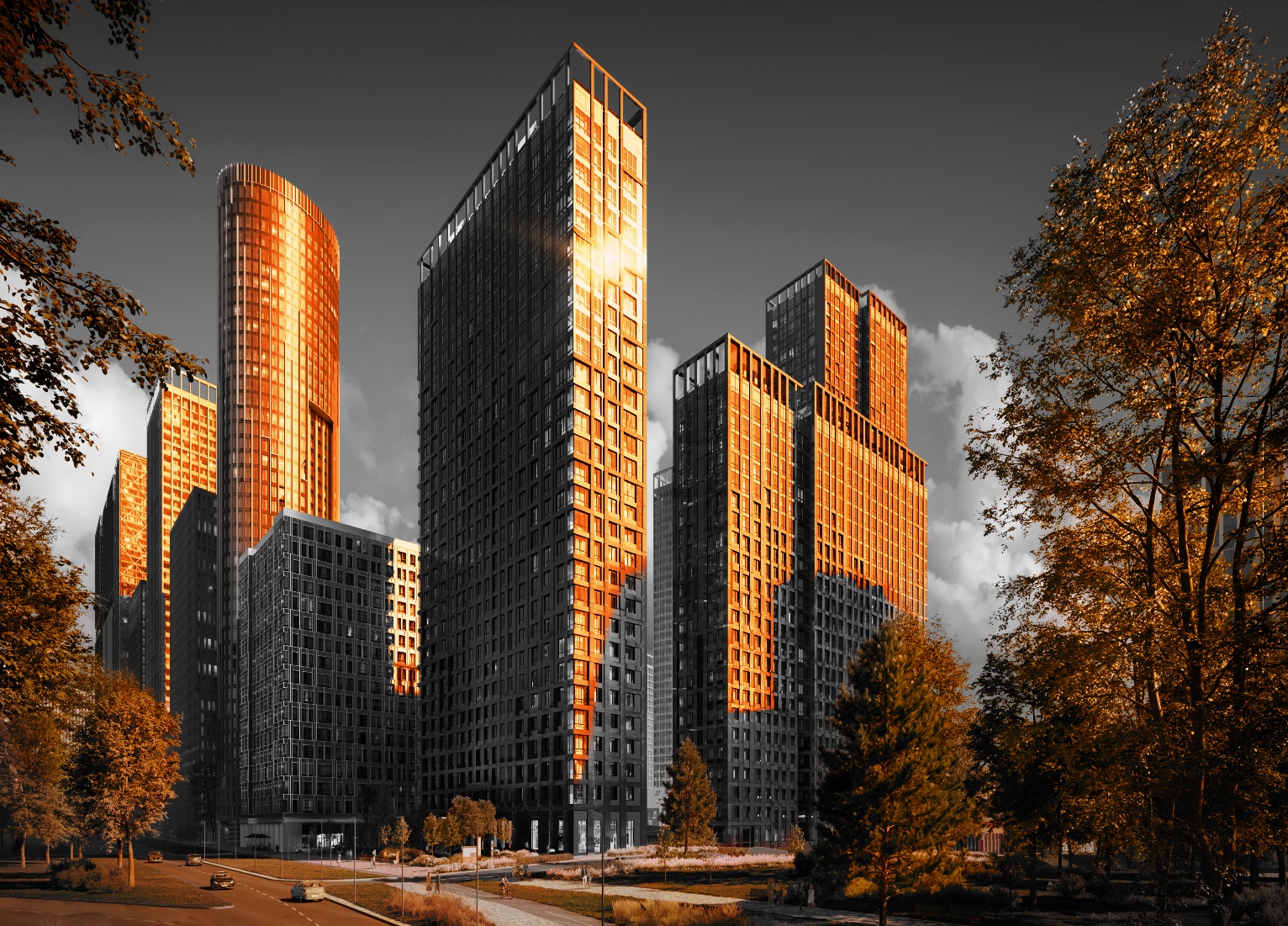 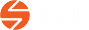 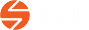 Размер КВ
при заключении договора бронирования с 15.04.2022 по 10.06.2022
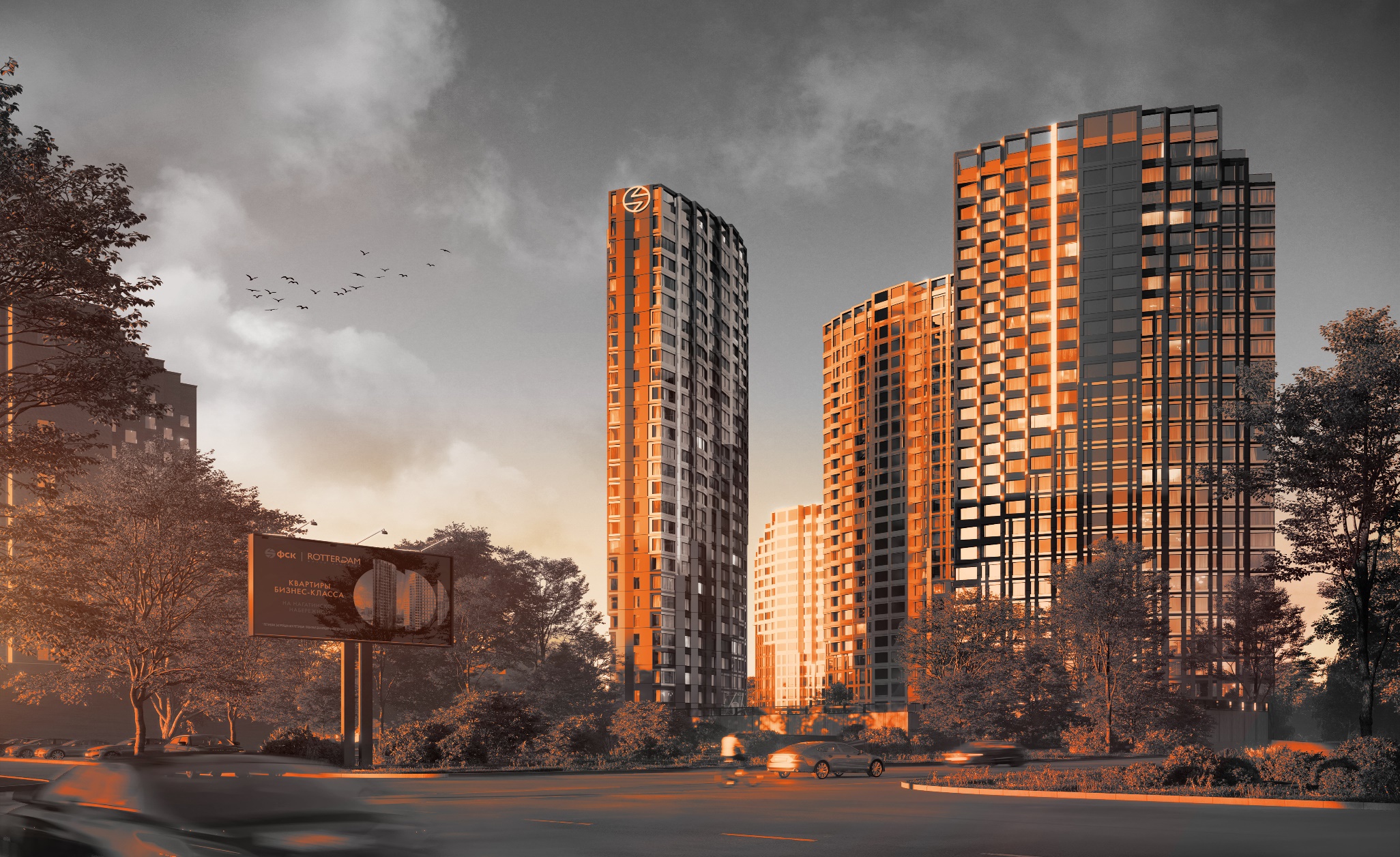 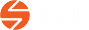 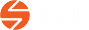 Размер КВ
при заключении договора бронирования с 15.03.2022 по 15.04.2022
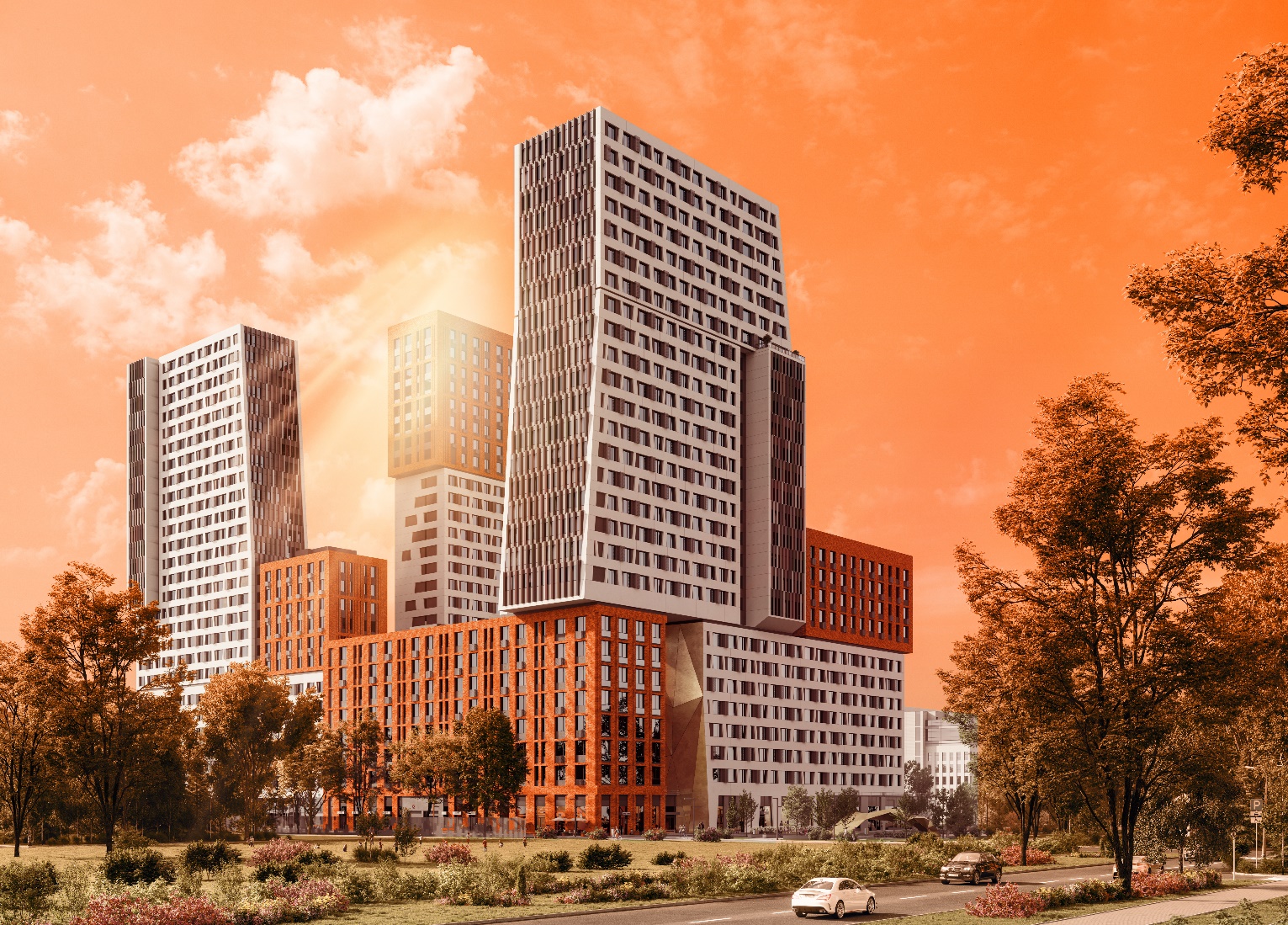 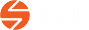 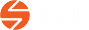 Размер КВ
при заключении договора бронирования по 15.03.2022
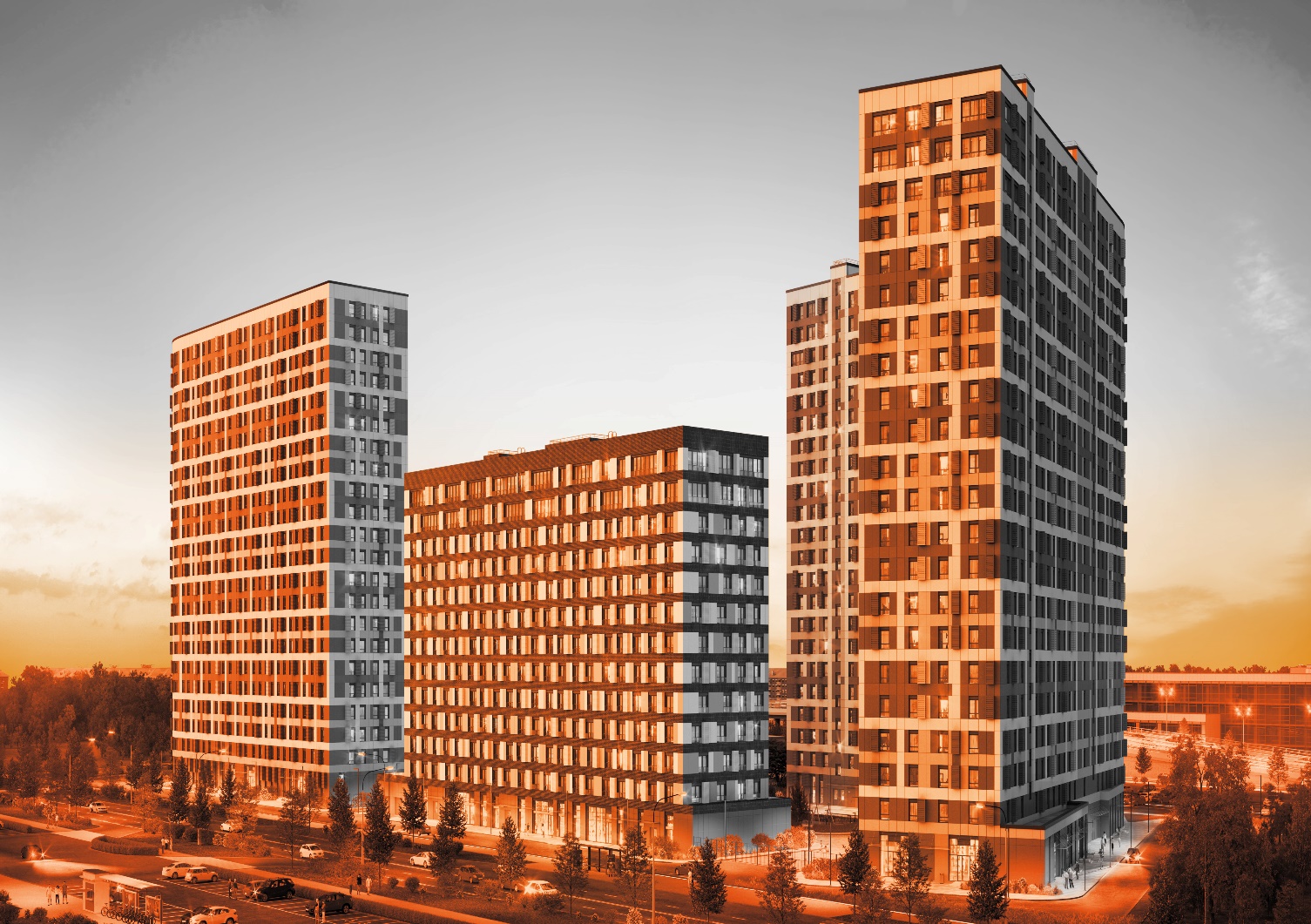 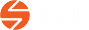 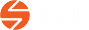 Партнерский call-центр 8-800-30-13-494
Партнерская почта: partner-an@fsk.ru
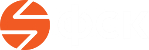